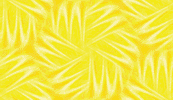 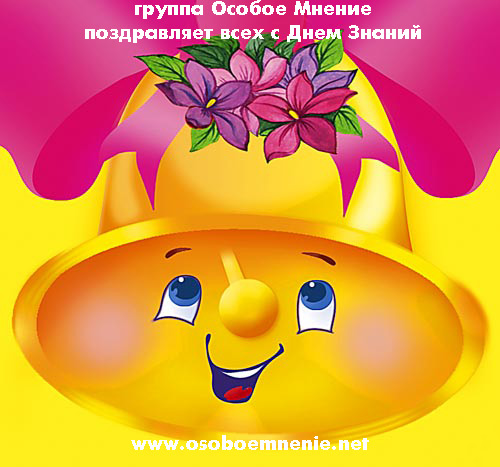 1 сентября – День знаний
Учитель:Августова Марина Михайловна
МОУ РСОШ№1
имени В.С.Воронина
П.Ревда, Мурманской области
                      2009г.
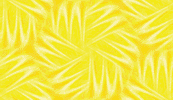 Прошедшее
Задорной песней лето отзвенело,И золотая осень началась.Скорей, друзья, у вас немало дел,Вас ждет залитый солнцем школьный класс. Вы побывали в лагере, в походах,Окрепли, повзрослели, развились -Позвольте вас поздравить с новым годом,С учебным годом - новым шагом в жизнь! Пусть каждый школьный день пройдет недаром,Вам надо много, очень много знать,Чтоб стать такими, как герой Гагарин,Чтоб глубь Земли и Космос покорять!
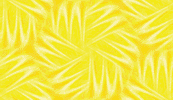 О лете
С летом попрощался, солнцу улыбнулся,И совсем другая жизнь теперь начнется-Не грусти, учитель, я уже вернулся,И скучать без дела больше не придется. И опять серьезным нужно стать,И опять нелегкий груз нести:Умножать, склонять и вычитать,Размышлять, учиться и расти.
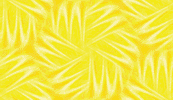 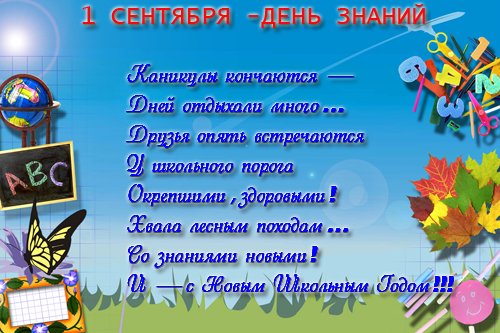 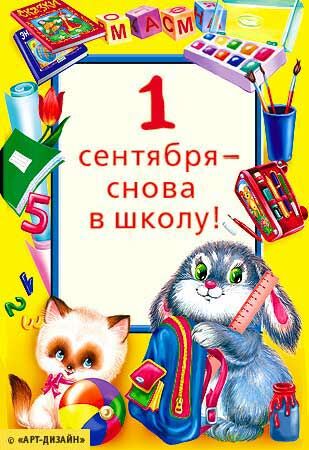 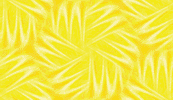 НАСТОЯЩЕЕ
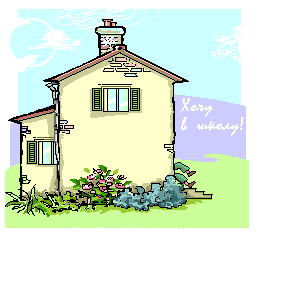 1сентября празднуют все школьники и студенты. В этот день у них начинается новый учебный год.
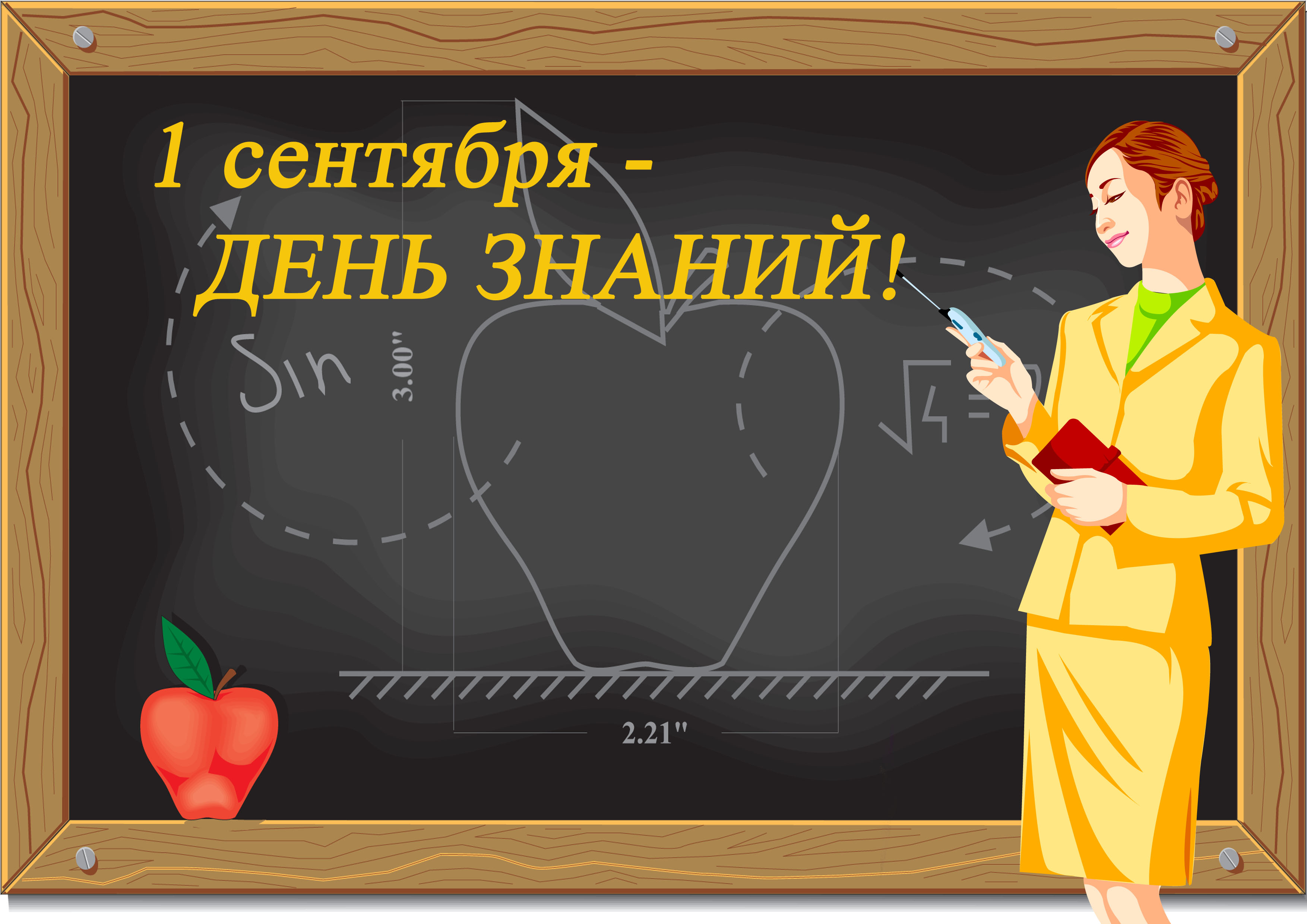 «Знание – это сила» - Юлий Цезарь.
    В России День Знаний по традиции отмечается 1 сентября. Официально этот праздник был учреждён Верховным Советом СССР в 1984 году. До этого времени этот день считался самым обыкновенным учебным днём.
Шагай 
 по  ступенькам  к знаниям смело!
Помни,
 ученье – это серьезное     дело!
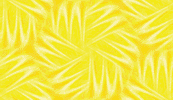 Звонок весёлый, громкий, смелый, звонкий, 
Он прозвенит для каждого из вас.
Сегодня все мальчишки и девчонки
Пришли в любимый, отдохнувший класс
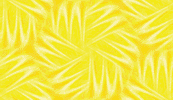 Звени звонок
Пусть именно звонок тебя поздравит 
С Днем Знаний, 
С Первым Сентября!
 Зажжётся пусть огонь познаний,
Он счастье и удачу принесёт
Всем тем, кто верит в силу и удачу знаний!
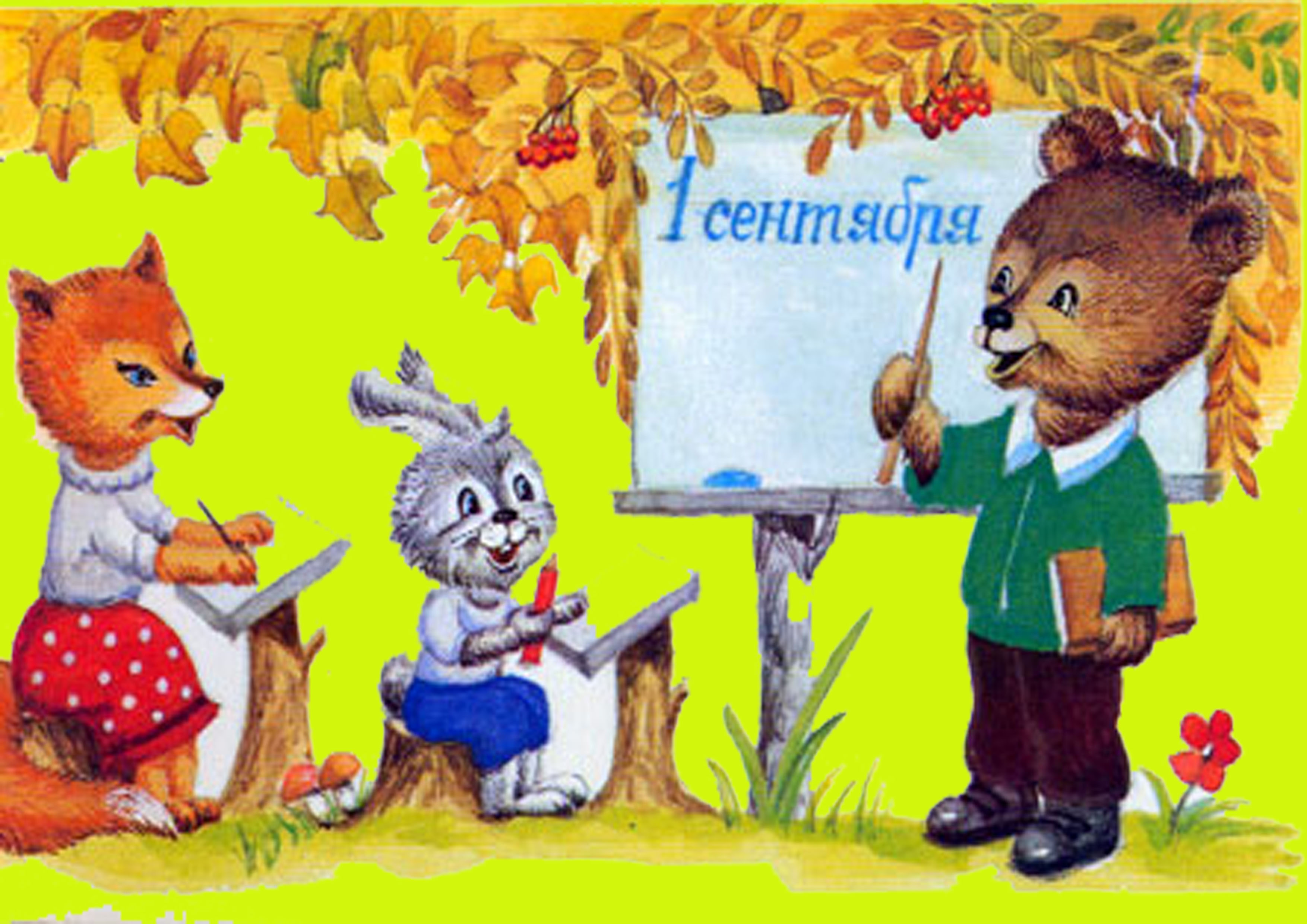 Потянулась детвора 
 В школу с раннего утра…
«Знание – это сила» - Юлий Цезарь.
    В России День Знаний по традиции отмечается 1 сентября. Официально этот праздник был учреждён Верховным Советом СССР в 1984 году. До этого времени этот день считался самым обыкновенным учебным днём.
Все дети с нынешнего дня
В школу отправляются,
Все уроки, как всегда,
В  девять начинаются.
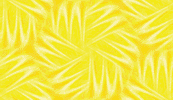 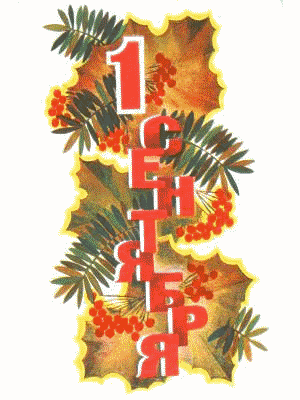 И вот опять зовет сентябрь за парты - Случайных баллов и побед не жди,И помни: школа будет только стартомДальнейшего тернистого пути.
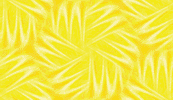 Математика
Математика сложна, но скажу с почтеньем:
Математика нужна Всем без исключенья
1.Назовите пять дней подряд, не пользуясь указанием чисел месяца, не называя дни недели?
2.Если в 12ч дня идет дождь, то можно ли ожидать через 36 часов солнечной погоды
3.Сколько в комнате кошек, если в каждом из 4-х углов комнаты сидит по одной кошке, а напротив каждой сидят по 3 кошки.
4.у бабушки жил внук Федор, пес Шарик, кот Васька. Сколько внуков у бабушки
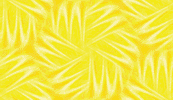 Русский язык
Разбей имена существительные с суффиксом –ец:
-хитрец
-хлебец
-кавказец
-гонец
- любимец
-испанец
-столбец
-борец
-красавец
-ленинградец
-канадец
на группы по значениям:
а) уменьшительно – ласкательное
б) название лица по действию
в) название лица по признаку
г) название лица по месту жительства или народности
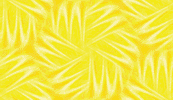 Чтение
ВОПРОСЫ: 
1. Кто из литературных героев 28 лет провел на необитаемом острове? 
2. Кто потерпел кораблекрушение в путешествии и был взят в плен лилипутами?
3. Кто вывернул волка наизнанку, застрелил бешеную шубу, вытащил себя из болота, побывал на луне? 
4. Кто помчался вдогонку за Белым кроликом, провалился в глубокий колодец, оказался в удивительной стране? 
5. Кто проучил директора кукольного театра Карабаса –Барабаса
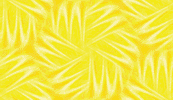 Загадки
1. То я в клетку, то в линейку.
Написать по ним сумей-ка! 


2. Листы у неё белые-белые,
Они не падают с веток.
На них я ошибки делаю
Среди полосок и клеток. 


3. На ноге стоит одной,
Крутит-вертит головой,
Нам показывая страны,
Реки, горы, океаны. 


4. Новый дом несу в руке,
Двери дома на замке,
А живут в доме том
Книжки, ручки и альбом. 


5. Стоит дом:
Кто в него войдёт,
Тот ум приобретёт. 


6. Есть большой и светлый дом,
Почемучек много в нём.
И пишут они, и считают,
Читают, творят и мечтают. 


7. Кулик не велик,
Да целой сотне велит:
То сядь да учись,
То встань, разойдись. 


8. Ты беседуй чаще с ней —
Станешь вчетверо умней


9. Хоть не шляпа, а с полями,
Не цветок, а с корешком,
Разговаривает с нами
Терпеливым языком. 


10. Не куст, а с листочками,
Не рубашка, а сшита,
Не человек, а разговаривает. 


)
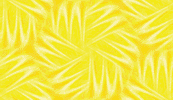 БУДУЩЕЕ
Незаметно вы стали взрослыми,Быстро школьные годы летят,3 класса  уже стали прошлыми,Их, увы, не вернуть назад.
Впереди будет год замечательный,Замечательный, но непростой,Будет он для вас испытательный,Ведь четвёртый класс  – выпускной!
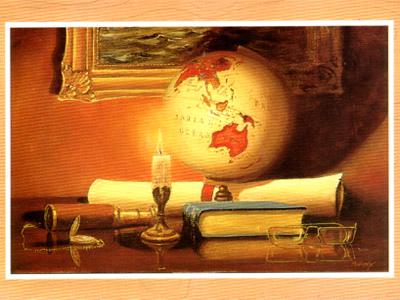 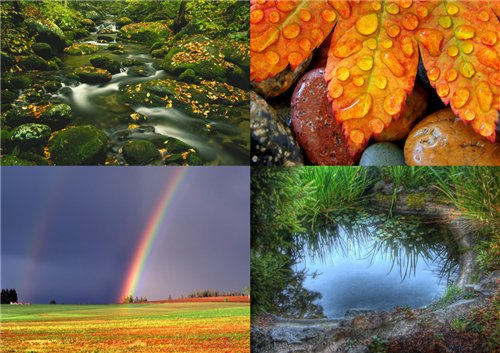 Давайте смеяться
Давайте дружить
Давайте учиться
И весело жить!
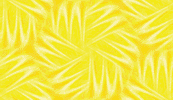 Всем! Всем! Всем!Сразу после лета,Хотите, вы иль нет, Мальчишкам и девчонкам– Всем пора учиться.Прогоните скуку прочь,Спрячьте под подушкиИ держите круглый годУшки на макушке.
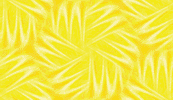 Отгадай… почему вдруг поникла природа? Подскажу:
Поздравляю с началом учебного года!
Осени день первый, самый ранний -
Первые с дерев кружат листы…
Знают этот день все как День знаний:
Снова в школу собирайся ты.
Лета телу не хватило, что ли,
И мозгам, чтоб отдохнуть сполна?
Нет: уже соскучились по школе 
Даже снилась в августе она!
Пусть учеба будет светлой, звездной
И удастся больше вам узнать.
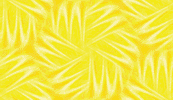 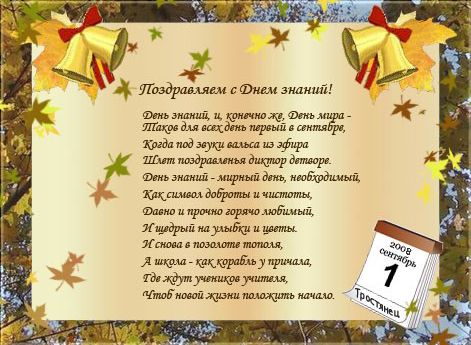 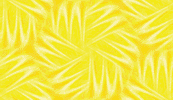 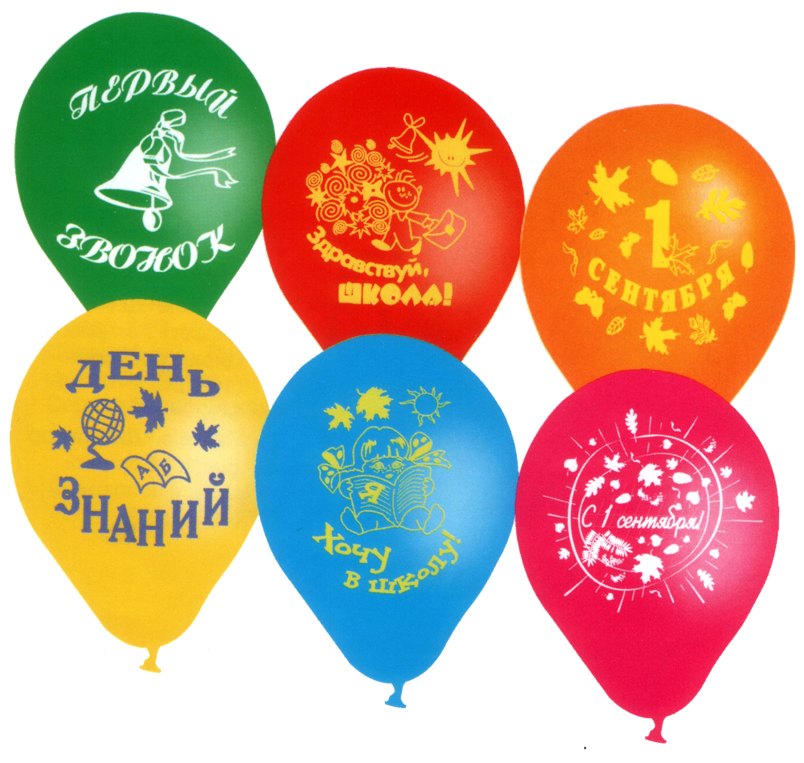 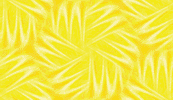 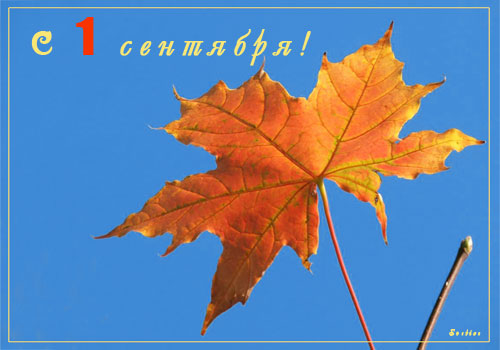 Успехов
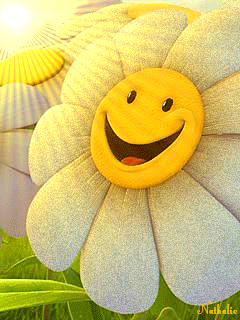 вам!
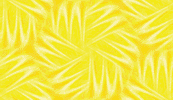 Литература:
1.Волина В. Праздник числа. – М.: 3нание, 1993.
2. Волина В. Учимся, играя. – М.: Новая школа, 1994.
3. И. Сухин « Новые занимательные материалы: Начальная школа: Скороговорки, загадки, кроссворды, ребусы, головоломки»Издательство: Вако, 2007г.
4. Узорова О.В., Нефедова Е.А.
Праздники в начальной школе: Осень-зима: Сценарии спектаклей и праздничных выступлений: 1-4 классы,  Издательство АСТ,2004г.
5. О.А.Ефремушкина «Школьные олимпиады для начальных классов», Ростов – на Дону «Феникс», 2007г.
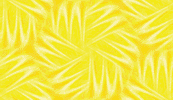 Интернет-ресурсы:
www.solnet.ee › Праздники –
my.mail.ru
edu-media.ru сова
pl41.com российский звонок
sch924.edusite.ru
http://www.burocratos.ru
http://www.cwer.ru
trostyanets.com.ua/images/news/1sent.jpg
http://www.liveinternet.ru/ 
best-image.ucoz.ru/photo бабочки
www.izosoft.ru
http://pogelanie.ru
cards.yandex.ru
s42.radikal.ru/i097/0808/88/0d17...6404.каникулы кончаются
pic.ipicture.ru/uploads/090901/d...XOYY.jpg
frolovablog.ru/wp-content/upload...x270.png
www.pictures-ru.
http://www.uchportal.ru
http://www.grafamania.net/2008/0.../page/7
vp-irk.ru праздничные шары
diary.ru анимац.цветок ромашка
foto.rambler.ru/public/dimitryku...-web.jpg звонок
www.prazdnik.by/upload/iblock/f0...e172.jpg
http://cards.spbland.ru/img/4175.gif  хочу в школу
http://www.finecard.ru/compose.php медведь учит зверей
trostyanets.com.ua/images/news/1sent.jpg